Evidence for the fluid mosaic model
Davson-Danielli Model
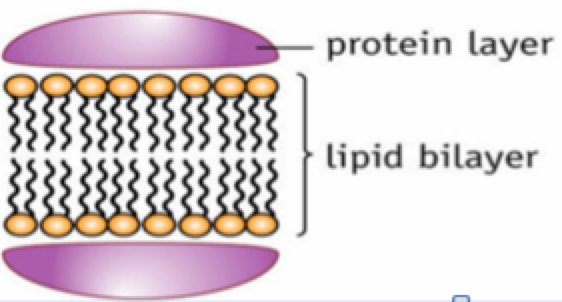 Read pages 26 (bottom), 27, 28 (top) and answer the questions on page 28
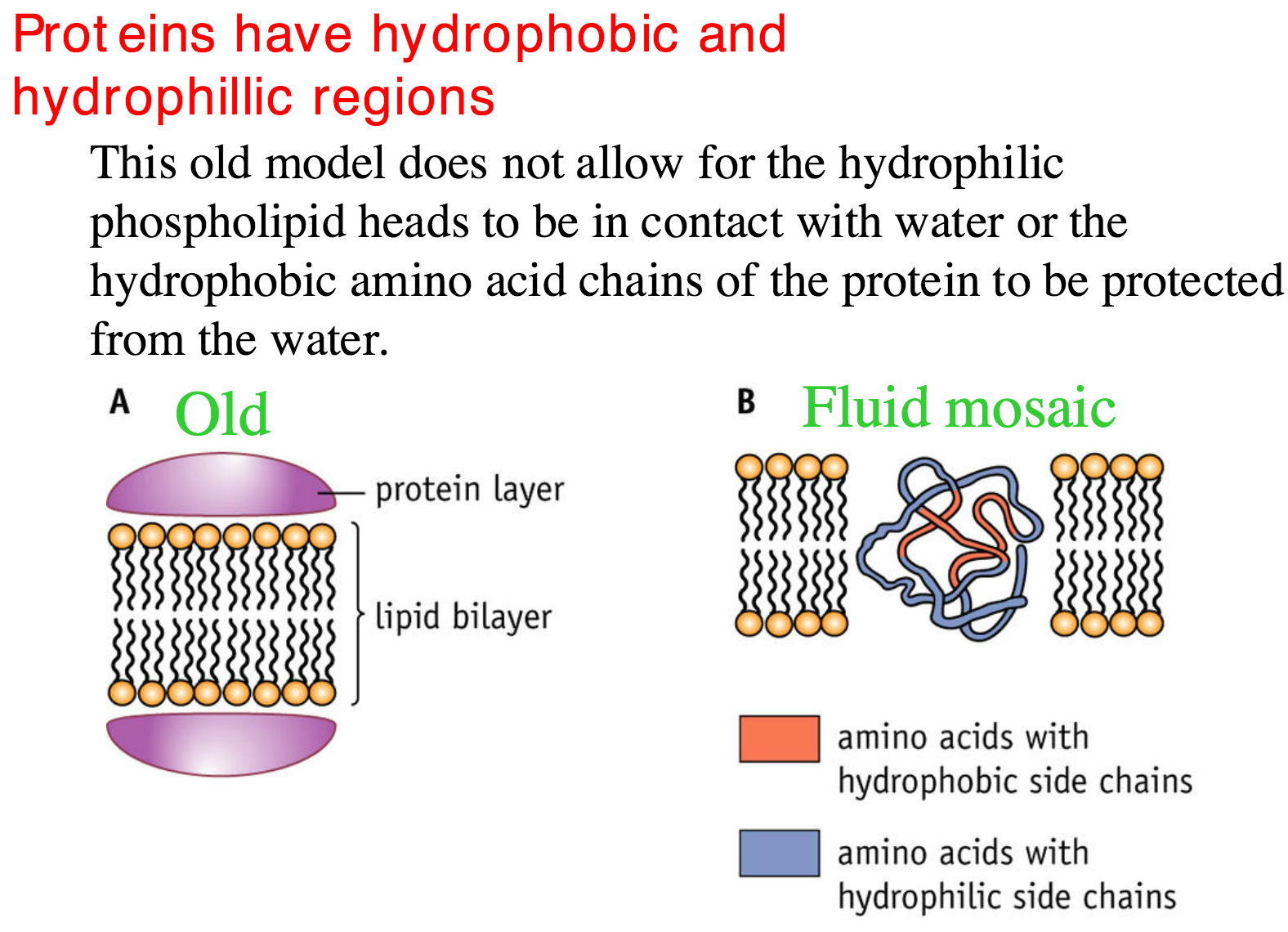 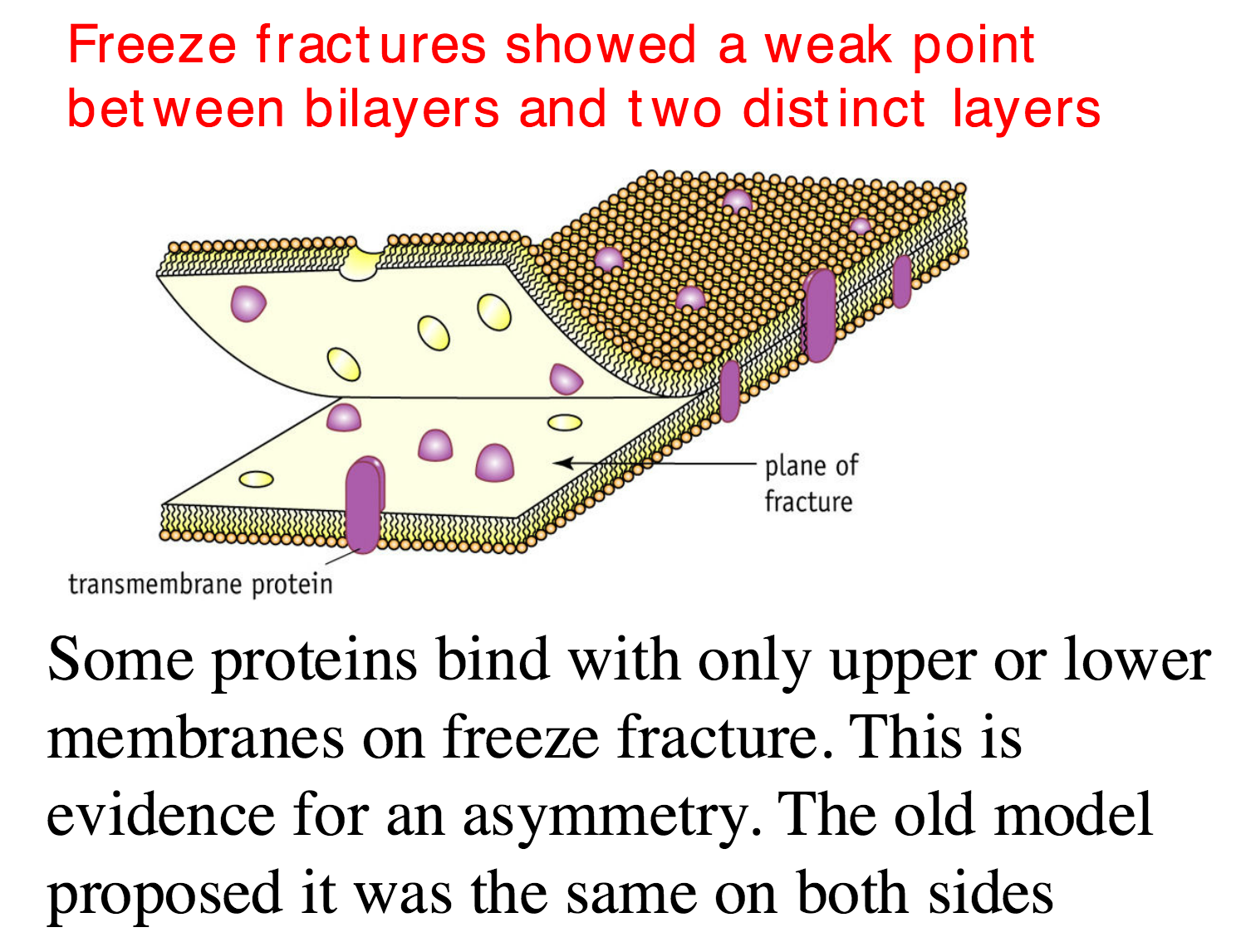 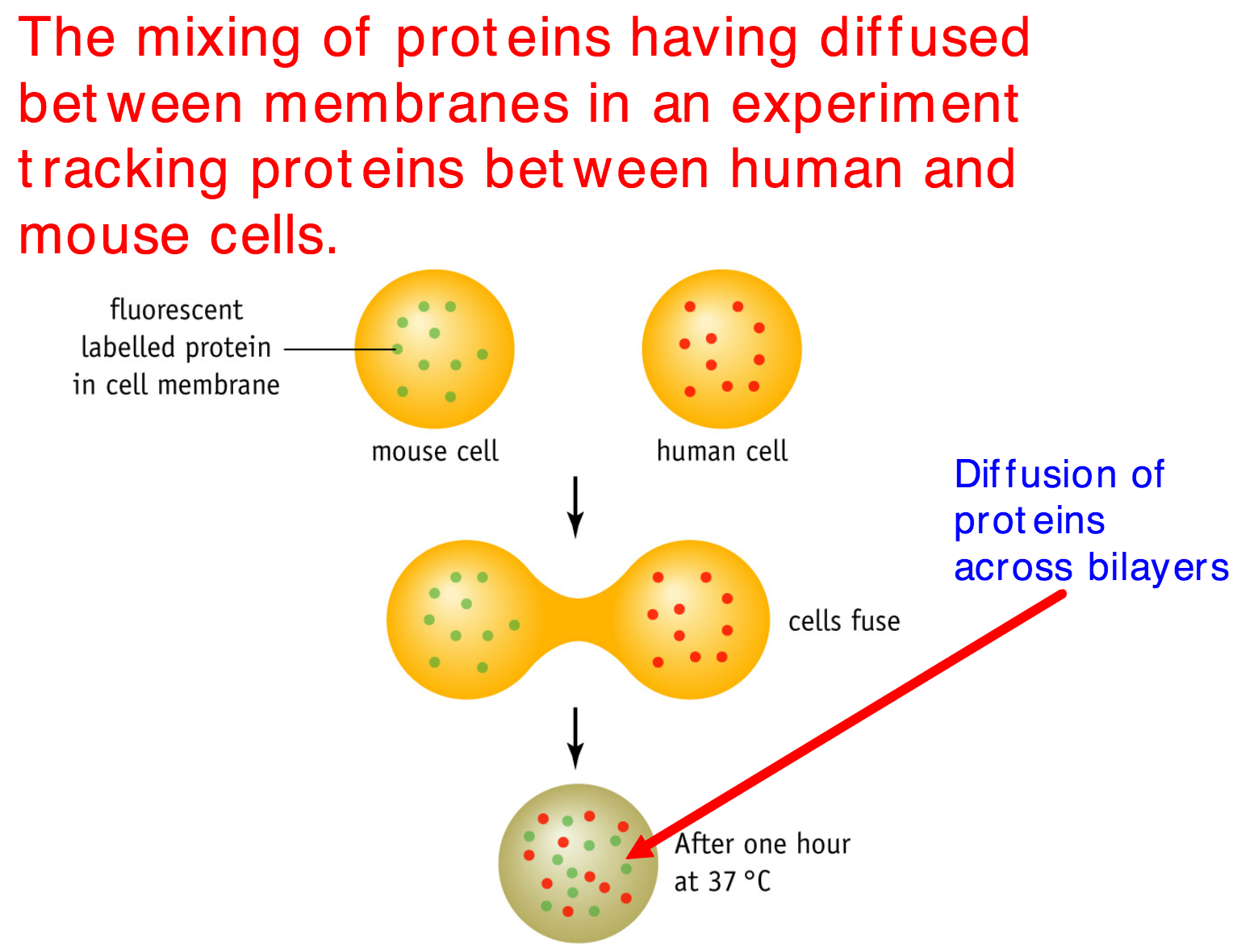